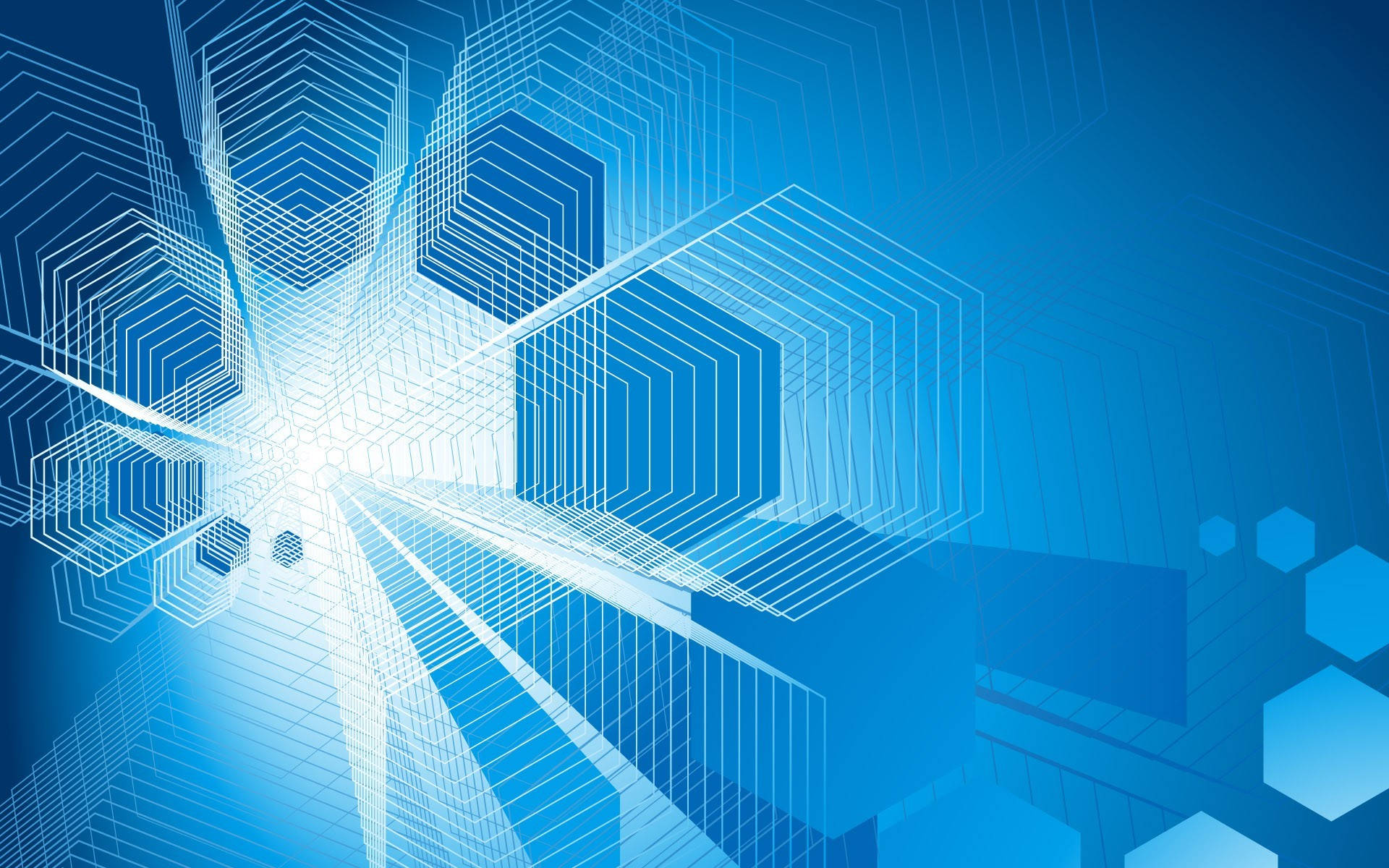 TARJIMA TANQIDI VA UNING VAZIFALARI
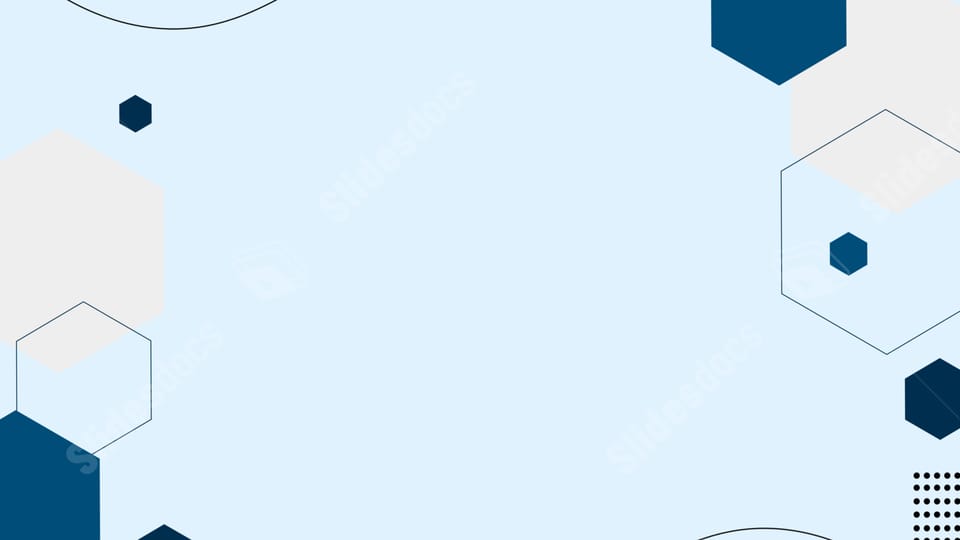 Reja:1. Tarjima tanqidining vazifalari2. Adabiy tanqid va tarjima tanqidi3. “Jahon adabiyoti” jurnali faoliyati haqida4. Tarjima tanqidining hozirgi ahvoli
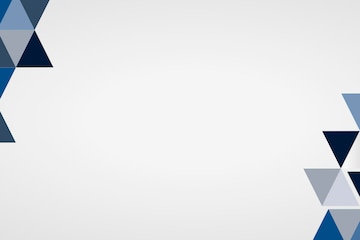 Tarjima tanqidi fan sifatida
Tarjima tanqidi − tarjima jarayonini kuzatib borib, yaratilayotgan tarjimalarni har tomonlama tahlil qilish orqali tarjimalar sifatining yaxshilanishi, tarjima nazariyasi va amaliyotining rivojiga xizmat qiladi. Ayni jihatdan u “tarjima amaliyoti va fanni bog‘lab turadigan amaliy ilmdir”.
Mohir tarjimonlarning ijodiy yutuqlari, ijobiy tajribalarini ommalashtirib, tarjima sohasidagi qusurlar, o‘zboshimchaliklar, jahon so‘z san’atining durdona asarlarini xom-xatala tarjima qilish, shuningdek, badiiy sayoz asarlarni o‘girishga qarshi kurashadi. Adabiy tanqid kabi tarjima jarayoni uchun mas’ul bo‘lib, undagi muvaffaqiyatlar va kamchiliklarni, ko‘tarilish va tushishlarning sabab va oqibatlarini tahlil qilib, tarjima jarayonining yo‘nalishi va qiyofasini belgilaydi.
Tarjima tanqidi aslida tarjimashunoslikning ham nazariy, ham amaliy sohasi bo‘lib, yaratilgan har bir tarjima asarini badiiy-estetik jihatdan tahlil etish uning nazariy tomoni bo‘lsa, bu asarga qanchalik ehtiyoj mavjudligi, uning ijodkorlarga qanchalik ijobiy ta’sir ko‘rsatishi va vatan adabiyotini nechog‘lik boyitishi, o‘quvchilarning ma’naviy-axloqiy tarbiyasi, badiiy-estetik didini o‘stirishga qo‘shadigan hissasini baholash uning amaliy tomonidir.
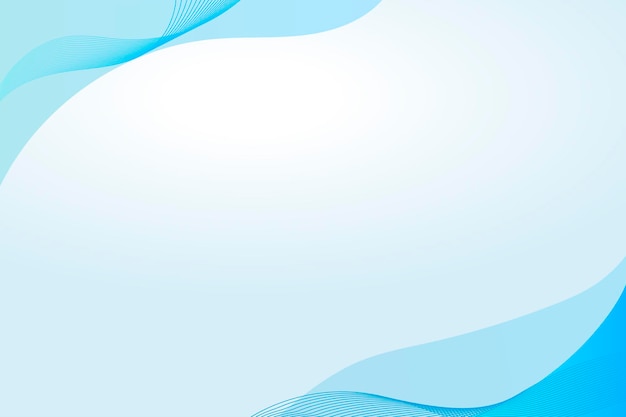 Tarjima tanqidi tarjima jarayonining tamoyillari, u yoki bu hodisaning kelib chiqish sabablarini o‘rganadi, tarjima asarlarning vatan adabiyotida tutgan o‘rni, ijodkorlarga ta’siri, umumiy saviya va didni yuksaltirishdagi xizmati, tarjimonlarning mahorat sirlari, tarjima asarlarning yutuq va kamchiliklarini tadqiq etadi va shu orqali tarjimashunoslikning rivojini ta’minlaydi. Bundan tashqari, tarjima tanqidi tarjimachilikning nazariy, amaliy va tashkiliy masalalarini ko‘tarib chiqib, sohaning yetilgan muammolarini hal qilishga ko‘maklashadi.
Tarjima tanqidi asosan badiiy tarjimalar bilan ish ko‘rib, ba’zida adabiyotshunoslik, falsafa, tarix va estetikaga oid asarlar ham tahlil qilinadi. 
Aristotelning “Poetika”, Forobiyning “She’r kitobi”, “Shoirlar san’ati qoidalari haqida”, Abu Ali ibn Sinoning “She’r san’ati”, Atoulloh Husayniyning “Badoe’u-s-sanoyi’”, Hasanxoja Nisoriyning “Muzakkiri ahbob” kabi adabiyot nazariyasi va tazkiralar, Qur’on, hadis va diniy-tasavvufiy asarlar tarjimasi tadqiqiga bag‘ishlangan ishlar shular jumlasidandir.
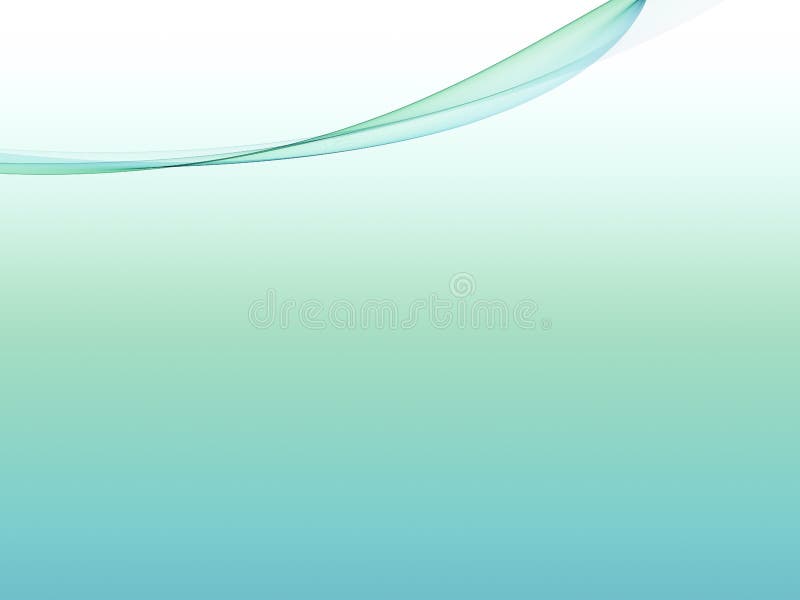 Tarjima tanqidining faoliyat ko‘rsatmayotganligi tufayli keyingi paytlarda til bilgan ham, bilmagan ham, mutaxassis bo‘lgan ham, bo‘lmagan ham tarjimaga qo‘l urayapti. Natijada goh badiiy yuksak asarlar xom-xatala tarjima qilinayotgan bo‘lsa, goh sayoz, did va saviyani o‘stirmaydigan asarlar tarjima orqali vatan adabiyotiga kirib kelmoqda. Bu asarlar na muhokama qilinadi, na taqrizdan o‘tkaziladi, na bosilib chiqqandan keyin matbuotda o‘z bahosini oladi. Ulkan tarjimachilik xo‘jaligi o‘z holiga tashlab qo‘yilgan − har kim har maqomga yo‘rg‘alayapti.
Tarjimada tanlash, saralash ham katta ahamiyat kasb etadi. Bu degani har qanday asarni emas, balki bugungi kun uchun zarur bo‘lgan, adabiyotni boyitishga xizmat qiladigan, ijodkorlarga ijobiy ta’sir ko‘rsatadigan, o‘quvchilarning ma’naviy-axloqiy, tarbiyasi, badiiy-estetik didini o‘stirishga hissa qo‘shadigan asarlar tarjima qilinishi kerak. 
Aytaylik, Chingiz Aytmatov yoki Gabriel Garsia Markes har bir yangi asarlarida jahonshumul bir g‘oya yoki muammoni badiiy talqin qiladilar. Bunday jahon so‘z san’atining qiyofasini belgilab turgan adiblarning asarlarini peshma-pesh tarjima qilish turish vatan adabiyotining yuksalishiga xizmat qiladi.
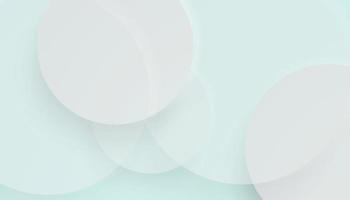 Hozirgi kunda tarjimachilik rivojlanib, o‘zining yuksak bosqichiga chiqqan. Asliyatga har jihatdan muvofiq tarjima yaratish − hozirgi tarjimonga qo‘yiladigan asosiy talab hisoblanadi. Bunda asarning ritmi, muallifning uslubini aks ettirish, tarjimada shakl va mazmun birligiga erishish, badiiy tasvir vositalarini qayta yaratish, realiyalarni muqobilini topib yoki transliteratsiya yo‘li bilan tarjima tiliga o‘tkazish, asarning ruhi, jarangosini berish kabi ko‘pdan-ko‘p talablar qo‘yiladi. 
Tarjima asarini tahlil qilayotgan tarjimashunos ham bir necha tilni bilishi, tilshunoslik, adabiyotshunoslik, tarix, estetika kabi qator fanlardan yetarli xabardor bo‘lishi, ijodkorlik iste’dodiga ega bo‘lishi va boshqalar talab qilinadi. Yetarli bilim va tajribaga ega bo‘lmagan tarjimashunos tarjima asarini xolis baholay olmasligi yoki tarjimonni nohaq ayblab, o‘zi kulgili ahvolga tushib qolishi mumkin. 
 Rasul Hamzatov she’rlaridan tartib berilgan “Bir xonadon farzandlari” to‘plami tarjimonlarini Ortiqboy Abdullaev nohaq tanqid qilganligini tarjimashunos Ninel Vladimirova asosli ko‘rsatib bergan  edi. Ma’lum bo‘lishicha, taqrizchi tarjimonlarga nisbat bergan qusurlar aslida avarchadan rus tiliga qilingan taglama va ruscha tarjimalarning xatosi ekan. O.Abdullaev tarjimonlarni qofiya masalasiga yetarli e’tibor bermaslikda ayblaydi. Holbuki, R.Hamzatov she’rlari aslida qofiyasiz bo‘lib, rus tarjimonlari ularni qofiyali qilib o‘girgan ekanlar. Ko‘rayapsizmi, avar she’riyatida qofiya bo‘lmay, u intonatsiyaga asoslanishini bilmagani uchun ham taqrizchi qo‘ygan talab uning zarariga xizmat qilgan.
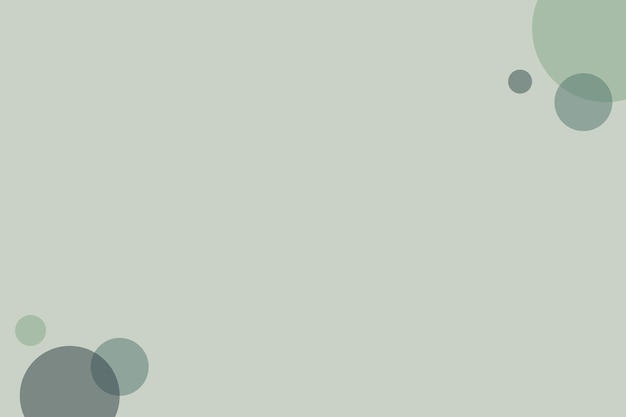 Tarjima tanqidiga e’tiborning sustligi, bu sohadagi oqsoqlik va qusurlar haqida taniqli tarjimashunos olim, O‘zbekistonda tarjimashunoslik fanining asoschisi G‘aybulla Salomov bildirgan quyidagi fikrlar hali-hanuz o‘z dolzarbligini yo‘qotmagan: “Matbuotda e’lon qilinayotgan ko‘pgina taqriz va taqriznamo ishlar tarjima amaliyotidagi asosiy masalalarni qamrab olmaydi, umumiy mulohazalar, yuzaki kuzatishlarga asoslanib yoki hatto ba’zan ro‘y-rost qandaydir “burchdorlik” yuzasidan yoziladi.
Tarjimada originalda tasvirlangan biron personajning egnidagi kiyimi, tanovul qiladigan xo‘ragi yoki ayrim qiliq-odatlarini “chuqur ilmiy” asosda o‘rganish, tarjimonga lug‘atdan tez-tez foydalanib turish haqida “foydali maslahatlar” berishdan iborat bo‘lib qoladi. Alqissa, ularda g‘o‘r, tezpishar yoki “bir amallab” chiqarilayotgan ko‘plab nogiron tarjimalarning illatlari ochib berilmaydi, aksariyat yaxshi tarjimalar esa hamon o‘zining munosib bahosini olayotgani yo‘q.
G‘.Salomovning kuyinib yozishicha: “Eng xatarli nuqson, illat − bu biron milliy adabiyotning faxri, ko‘rki bo‘lmish ajoyib asar tarjimaga ko‘chganda qandaydir o‘rtacha kitobga aylanib qolayotganidadir.
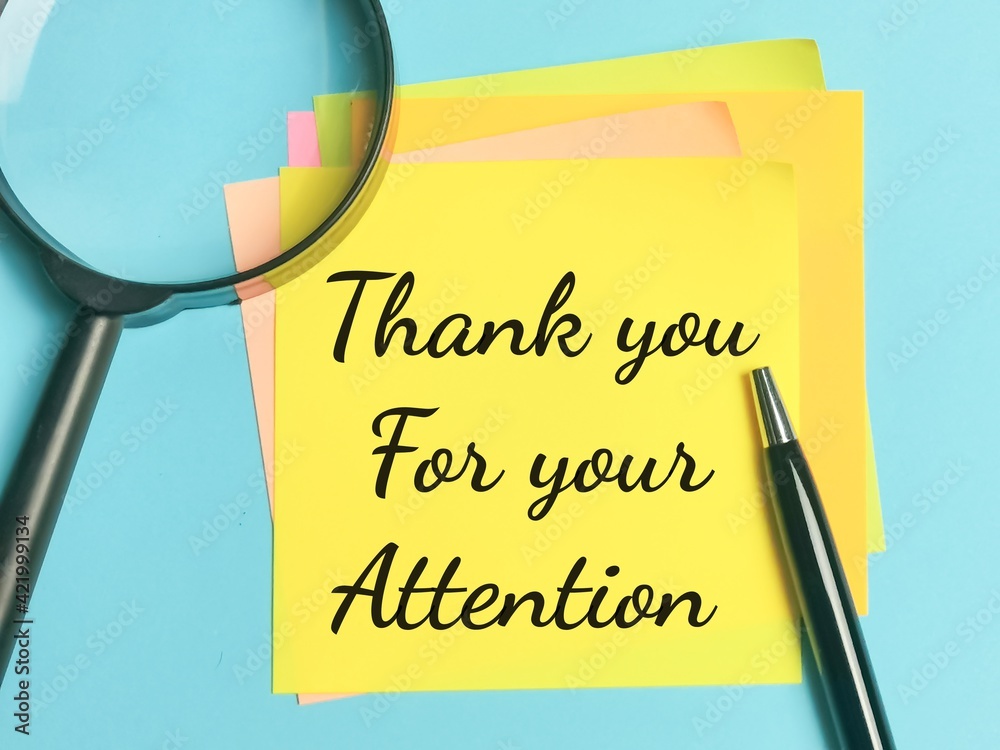